Power Usage
Extending Tests to Desktop
1
CI Connection
2
Adding External Data to Tests
3
Saving data from Steps
CI Connection
Continuous Integration & Perfecto
Test suites are meant to be run all the time
Running your tests from a CI engine is an easy and worthwhile integration 
Perfecto supports Jenkins, TeamCity and other leading platforms. 
We will show a sample configuration from Jenkins which is the recommended CI
Check which CI engine will be used.
Prerequisites
Add the project to source control
Add to Jenkins 
Maven Integration Plugin 
GitLab plugin (or other source control plugin)
Configure testNG file to accept external security token <parameter name="driver.capabilities.securityToken" value="${securityToken}"></parameter>
Configuring Jenkins to run Perfecto tests
Create a new Maven Job 
Add the security token to the job using the concealed password option.
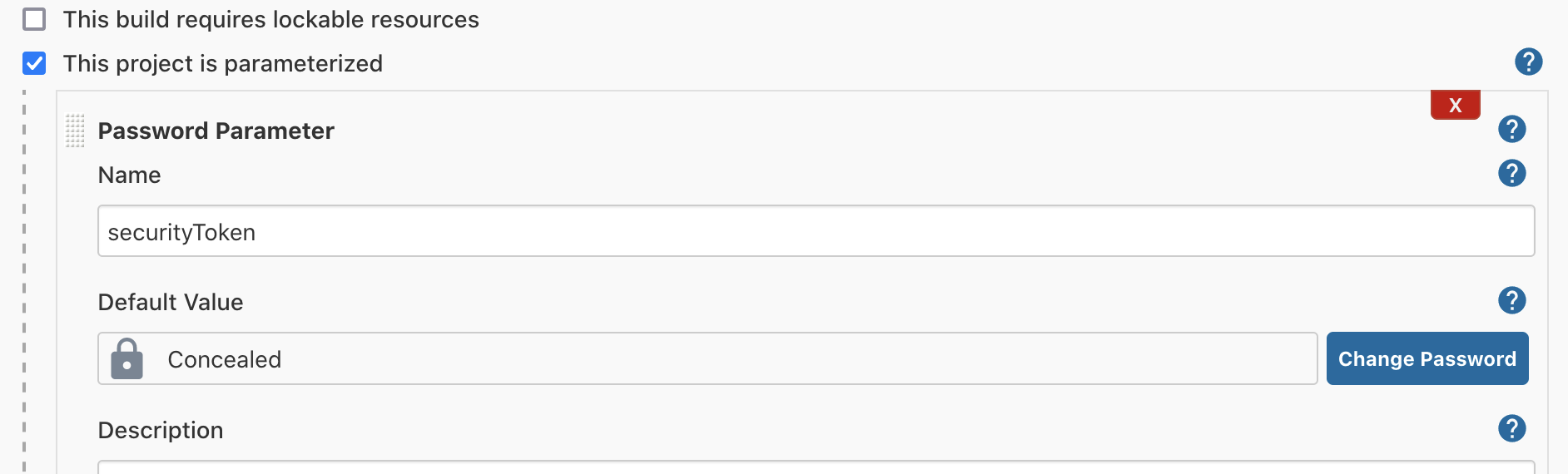 Configuring Jenkins to run Perfecto tests
Add the project to source control e.g. Github, Gitlab etc 
Add link to project under the source control management section of the Job
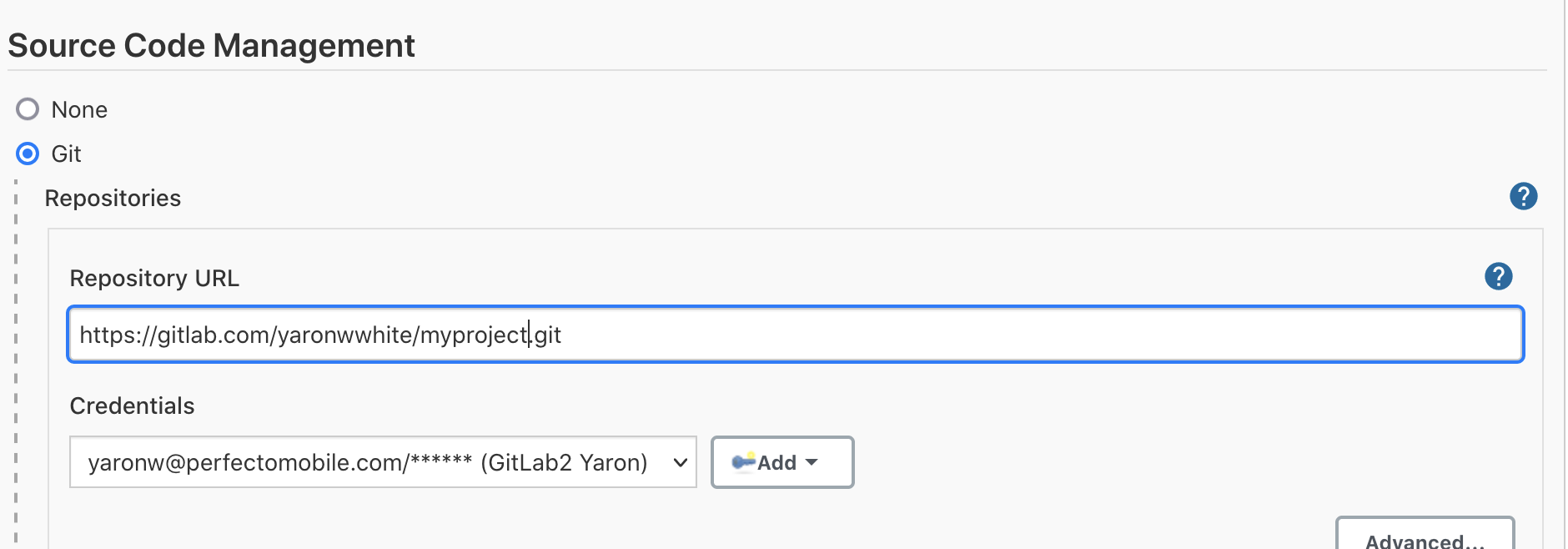 Configuring Jenkins to run Perfecto tests
Optionally Add Build Schedule to run in a scheduled manner
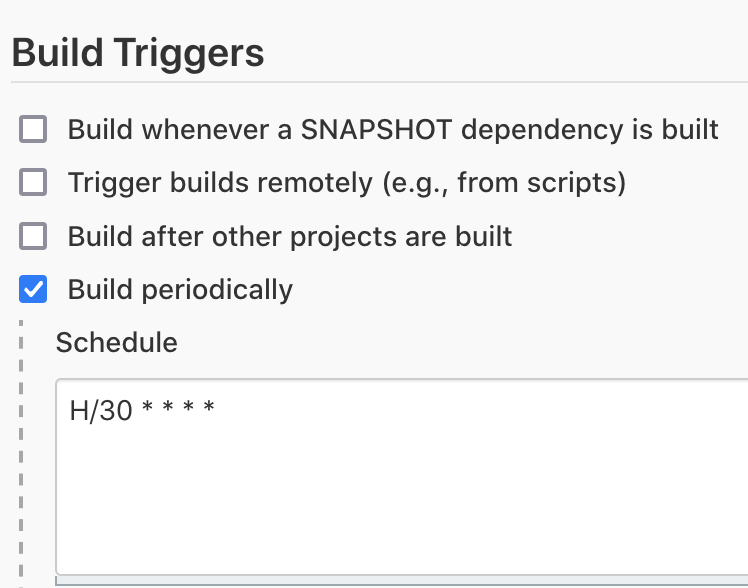 Configuring Jenkins to run Perfecto tests
Edit the Build environment to delete workspace and hide passwords
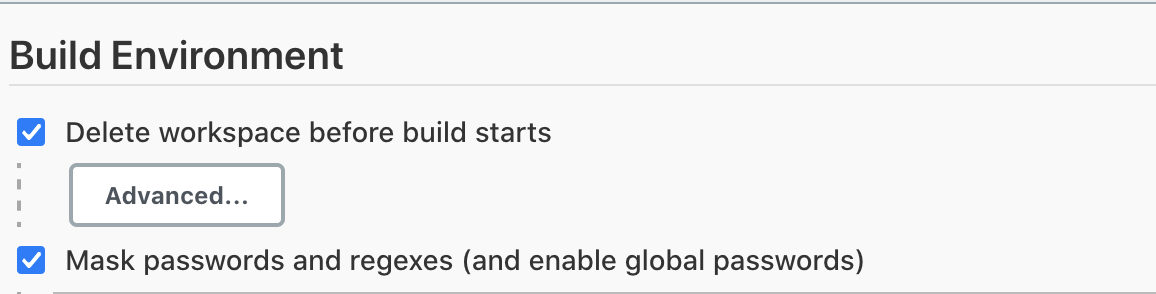 Configuring Jenkins to run Perfecto tests
Add build command


The root POM is – pom.xml. 
The goals is: 
clean install test -Dreportium-job-name="${JOB_NAME}" -Dreportium-job-number=${BUILD_NUMBER}  -DtestngXmlFile=”myTestNG.xml" -DsecurityToken=${securityToken}
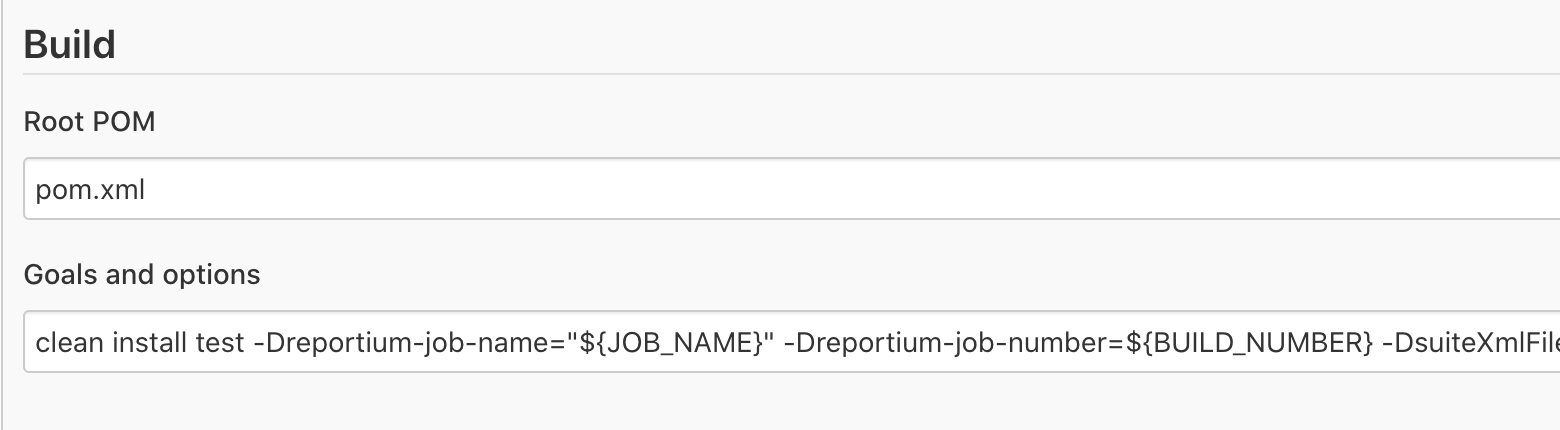 Sanity Check
Execute the build and validate that the test has been run. 
The setup is now complete.
Adding External Data
Data from outside the test
Utilising external data can be a valuable enhancement to your tests 
Login with multiple usernames
Check list of products
The data can be stored in a CSV, XLS or JSON file
The reference to the external data is done from the Cucumber level
View the websearch sample
Add to the scenario	
Scenario outline defines the scenario as one using external data
The Example keyword is the reference to the actual file
Saving Data from steps
Saving data at runtime
As we run through our test we may want to capture data for use in a future step. 
Product price or name
Account balance 
To do this we save the data using a Quantum util
ConfigurationManager.getBundle().setProperty(”propertyName", value);
We can retrieve the data from any step during the execution 
String val = ConfigurationManager.getBundle().getString(”propertyName");
Questions?
THANK YOU